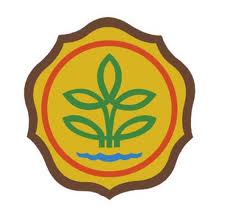 Epidemiologi Lapangan Tingkat Dasar
Sesi 5 – Penyebab Penyakit
[Speaker Notes: Facilitators notes
Step 1 – Introduction

Welcome everyone

Remind participants of the participation rules if needed]
[Speaker Notes: Facilitators notes

This is just a reminder to facilitators that they should insert pictures into the PowerPoint file if they have pictures that are relevant. Pictures should be inserted as jpeg files in order to avoid the PowerPoint file getting large and difficult to open.

Step 1 - Introduction
Recap Session 4
the approach to disease investigation 
how to collect and use information to modify your differential diagnosis list]
Dalam sesi ini kita akan berdiskusi tentang:
Mengapa suatu penyakit terjadi pada beberapa hewan dan tidak pada hewan lainnya

Sebab sebab terjadinya penyakit
[Speaker Notes: Catatan fasilitator
Langkah 1 - Perkenalan

Kenalkan materi kunci yang akan dipresentasikan dan didiskusikan selama sesi ini]
Kegiatan
Bayangkan ketika terakhir kali anda sakit
Menurut anda apa yang menjadi penyebab dari sakit anda?
[Speaker Notes: Catatan fasilitator
Langkah 2 – Kegiatan untuk meningkatkan rasa ingin tahu

Penting untuk membuat peserta berada dalam cara pikir yang tepat untuk belajar. 

Dengan meningkatkan rasa ketertarikan atau penasaran, memeriksa pemahaman mereka dengan cara ini, sebelum anda menyiapkan mereka untuk mendengarkan dengan lebih intens.  

Mereka memusatkan pikiran pada topik-topik yang akan dibahas di dalam video.

Ask the group to think about the question
Then you can either get one person to write up all the causes on a flipchart OR get the participants to write their answer on a piece of note paper
Then get the participant to discuss some of the causes they have identified
After the video there will be time for the participants to reflect on this activity and discuss as a group.]
Video
[Speaker Notes: Facilitators notes
Step 3: Play video or recorded PowerPoint file or present content

Show video or recorded PowerPoint]
Setelah melihat video PowerPoint
Dalam video tersebut kita belajar tentang
Penyebab suatu penyakit
Bagaimana suatu penyebab dapat tergantung pada kondisi karakteristik dari inang, agen atau lingkungan
Mengapa beberapa hewan dapat terkena penyakit sedangkan yang lainnya tidak?
Bagaimana suatu penyakit dapat dicegah dengan melakukan sesuatu yang memutuskan relasi penting antara penyebab [enyebab yang berbeda

Tugas :
 Tinjau kembali jawaban anda dari pertanyaan sebelum video, apakah pandangan anda berubah?
[Speaker Notes: Catatan fasilitator
Langkah 4: Diskusikan materi file PowerPoint

Pastikan setiap orang memiliki pemahaman materi yang jelas.  Mengacu pada Panduan Sumberdaya untuk informasi lebih banyak.

Tanyakan pada peserta jika ada yang ingin berbicara mengenai penyebab penyakit atau persoalan-persoalan yang mereka hadapi.
Minta peserta untuk merefleksikan jawaban-jawaban mereka dengan aktifitas sebelum pemutaran video. “penyebab ketika mereka sakit terakhir kali”

Akan ada diskusi mengenai apakah penyebab dan yang bukan penyebab.  Ini bagus karena konsepnya adalah banyak penyebab penyakit yang kita akan temui.  

Minta para peserta untuk mengangkat tangan mereka jika mereka mengubah pandangan merkea mengenai apa penyebab penyakit atau jika mereka berfikir dengan cara pandang baru setelah menyaksikan video

Selalu pastikan peserta mendapat jawaban untuk pertanyaan atau kebingungan mereka sebelum anda meneruskan.]
Tugas :
Tinjau kembali jawaban anda dari pertanyaan sebelum video, apakah pandangan anda berubah?
Kegiatan kelompok – Kematian pada ayaminformasi latar belakang
Seorang peternak melaporkan ke iSIKHNAS bahwa telah terjadi kematian mendadak pada ayam di desanya. iSIKHNAS mengirim kepada anda pesan tentang masalah tersebut.
Anda menelepon peternak dan dia menceritakan bahwa masalah tersebut banyak terjadi pada ayam muda. Ayam ayam tersebut tidak mau makan dan tidak memiliki energi, beberapa ayam yang sakit masih hidup.
[Speaker Notes: Catatan fasilitator
Langkah 5 – Kegiatan kelompok – Kejadian penyakit pada ayam dan anak kandang

Pertama bacakan informasi latar belakang pada para peserta untuk membangun suasana dan memberi mereka informasi yang mereka butuhkan untuk menjawab pertanyaan]
Kegiatan kelompok– Kematian pada ayam
Diskusikan apakah hal ini harus dilaporkan sebagai tanda atau sebagai sindrom prioritas?

Buat daftar diagnosa diferensial untuk kematian mendadak pada ayam.

Informasi apa yang bisa anda dapatkan dari iSIKHNAS untuk dapat membantu anda bersiap siap sebelum anda menyelidiki penyakit ini
[Speaker Notes: Catatan fasilitator
Langkah 5 – Kegiatan kelompok – Kejadian sakit pada ayam dan anak kandang

Bagi peserta ke dalam kelompok-kelompok kecil, masing-masing group bekerja dengan pertanyaan sebagai berikut

Peserta akan menulis jawabannya pada selembar kertas

Minta mereka untuk memberitahu jika mereka sudah selesai

Keliling ruangan dan amati perkembangannya]
Diskusi kelompok – kematian pada ayam
Diskusikan apakah ini harus dilaporkan sebagai tanda atau sindrom prioritas?
[Speaker Notes: Facilitators notes
Step 5 – Group activity – Kematian pada ayam
Question 1

Mungkin akan muncul diskusi terkait hal ini, sangat beralasan bagi para peserta untuk mengambil kesimpulan dan untuk itu mereka membutuhkan lebih banyak informasi seperti berapa banyak ayam yang mati atau berapa jumlah ayam di populasi tersebut


The iSIKHNAS syndrome definition is:
MMU - Sudden increase in mortality in chickens and other poultry
Village chickens and other poultry, wild birds: sudden mortality in the space of 2 days with or without clinical signs
Layer: mortality over 1% in two days. In vaccinated birds, a decrease in egg production. 
Broiler: mortality over 1% in two days, generally affecting birds around 20 days]
Diskusi kelompok – kematian pada ayam
Buatlah daftar diagnosa diferensial yang mungkin jadi penyebab kematian mendadak pada ayam di daerah anda.
[Speaker Notes: Facilitators notes
Step 5 – Group activity – Kematian pada ayam

Question 2

Jika memungkiinkan ajak satu orang peserta unntuk membuat daftar penyakit di flipchart dan peserta lainnya mendiskusikan daftar penyakit tersebut.

Daftar berikut ini adalah daftar penyakit yang menjadi penyebab kematian mendadak pada ayam. 

Newcastle disease
Avian influenza (Highly pathogenic HPAI)
Gumboro (Infectious Bursal Disease) due to IBD virus. 
Pullorum due to Salmonella pullorum.
Acute poisoning
Fowl cholera due to Pasteurella multocida
Infectious bronchitis virus

Varian penyakit lain yang mungkin juga dapat menjadi penyebab kematian mendadak pada ayam
Various acute or chronic respiratory diseases
External parasites and internal parasites
Fowl pox (diphtheritic form)
Psittacosis (psittacine birds)
Mycoplasmosis
Aspergillosis, 
Management errors such as deprivation of water, lack of or nutritionally deficient feed and poor ventilation]
Diskusi kelompok – kematian pada ayam
Buatlah daftar diagnosa diferensial yang mungkin jadi penyebab kematian mendadak pada ayam di daerah anda.
.
Newcastle disease
HPAI
Gumboro (Infectious Bursal Disease virus)
Pullorum (Salmonella pullorum)
Fowl cholera (Pasteurella multocida)
Keracunan 
Infectious bronchitis virus
…
[Speaker Notes: Facilitators notes
Step 5 – Group activity – Kematian pada ayam

Question 2

Jika memungkiinkan ajak satu orang peserta unntuk membuat daftar penyakit di flipchart dan peserta lainnya mendiskusikan daftar penyakit tersebut.

Daftar berikut ini adalah daftar penyakit yang menjadi penyebab kematian mendadak pada ayam. 

Newcastle disease
Avian influenza (Highly pathogenic HPAI)
Gumboro (Infectious Bursal Disease) due to IBD virus. 
Pullorum due to Salmonella pullorum.
Acute poisoning
Fowl cholera due to Pasteurella multocida
Infectious bronchitis virus

Varian penyakit lain yang mungkin juga dapat menjadi penyebab kematian mendadak pada ayam
Various acute or chronic respiratory diseases
External parasites and internal parasites
Fowl pox (diphtheritic form)
Psittacosis (psittacine birds)
Mycoplasmosis
Aspergillosis, 
Management errors such as deprivation of water, lack of or nutritionally deficient feed and poor ventilation]
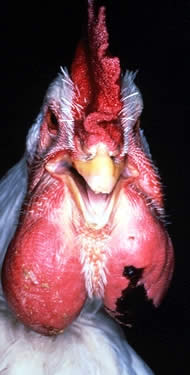 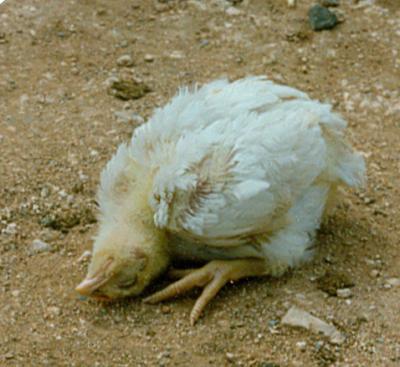 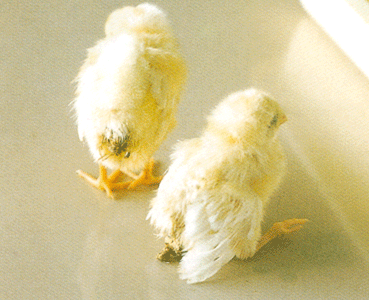 Newcastle disease (tetelo)
Pullorum (berak kapur)
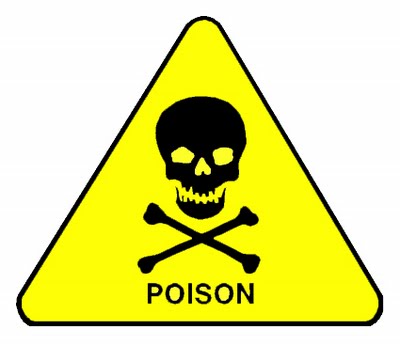 Gumboro
fowl cholera
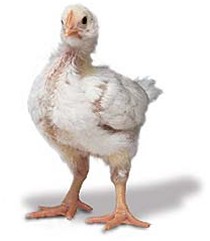 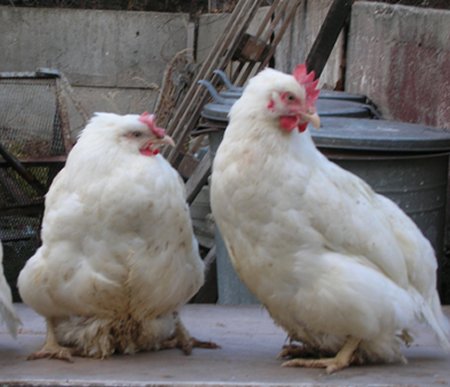 Keracunan
Infectious bronchitis virus
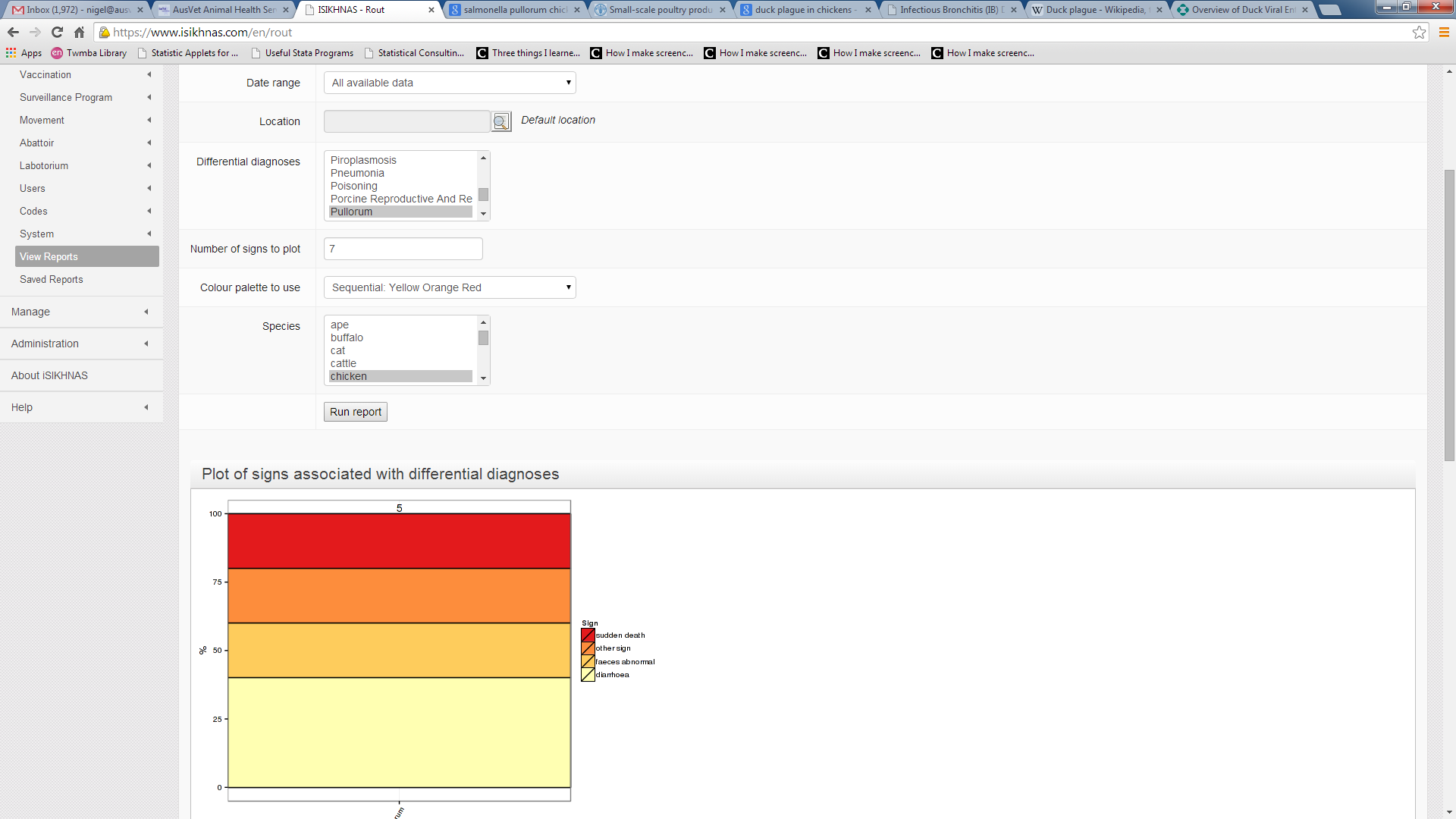 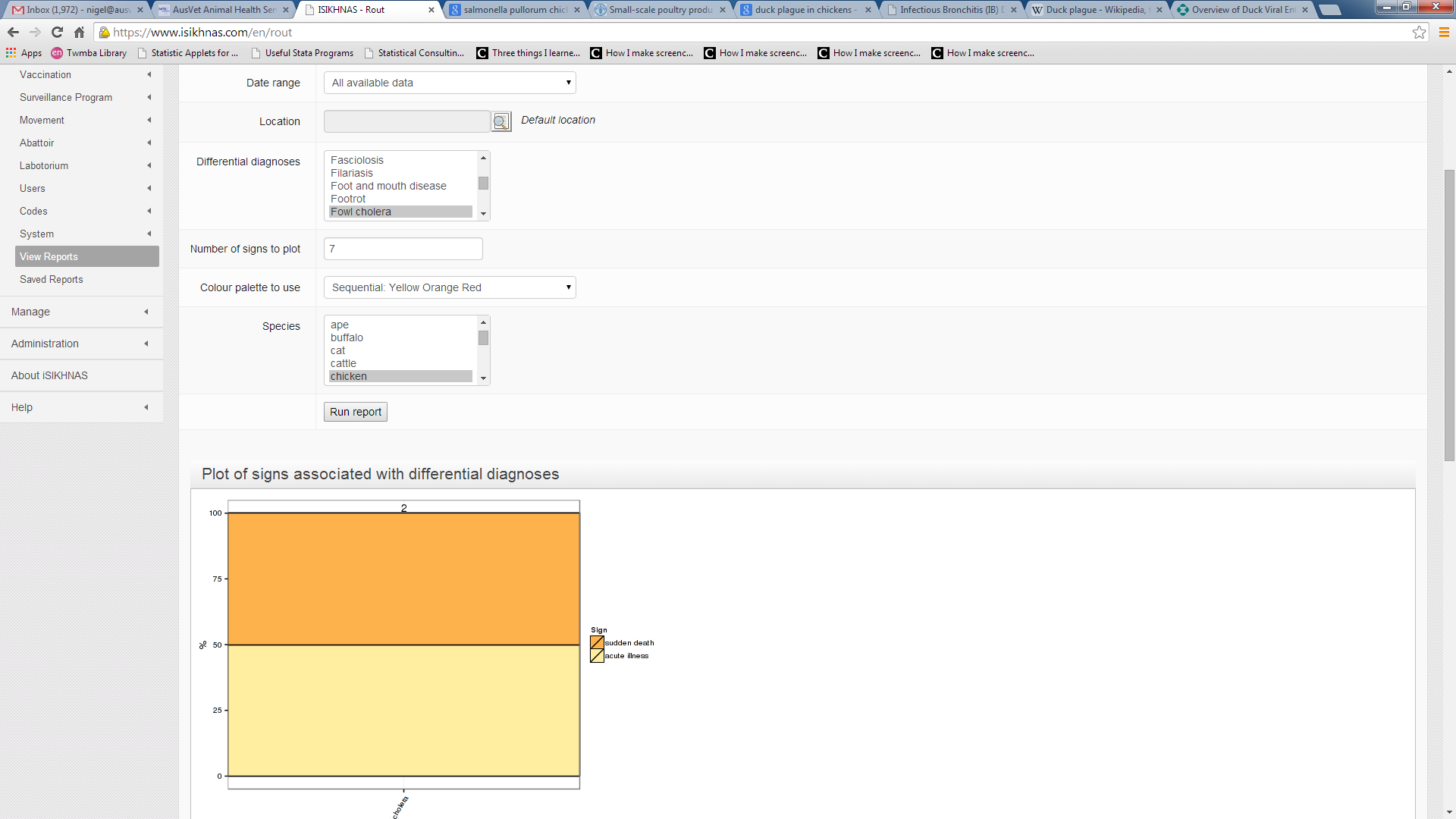 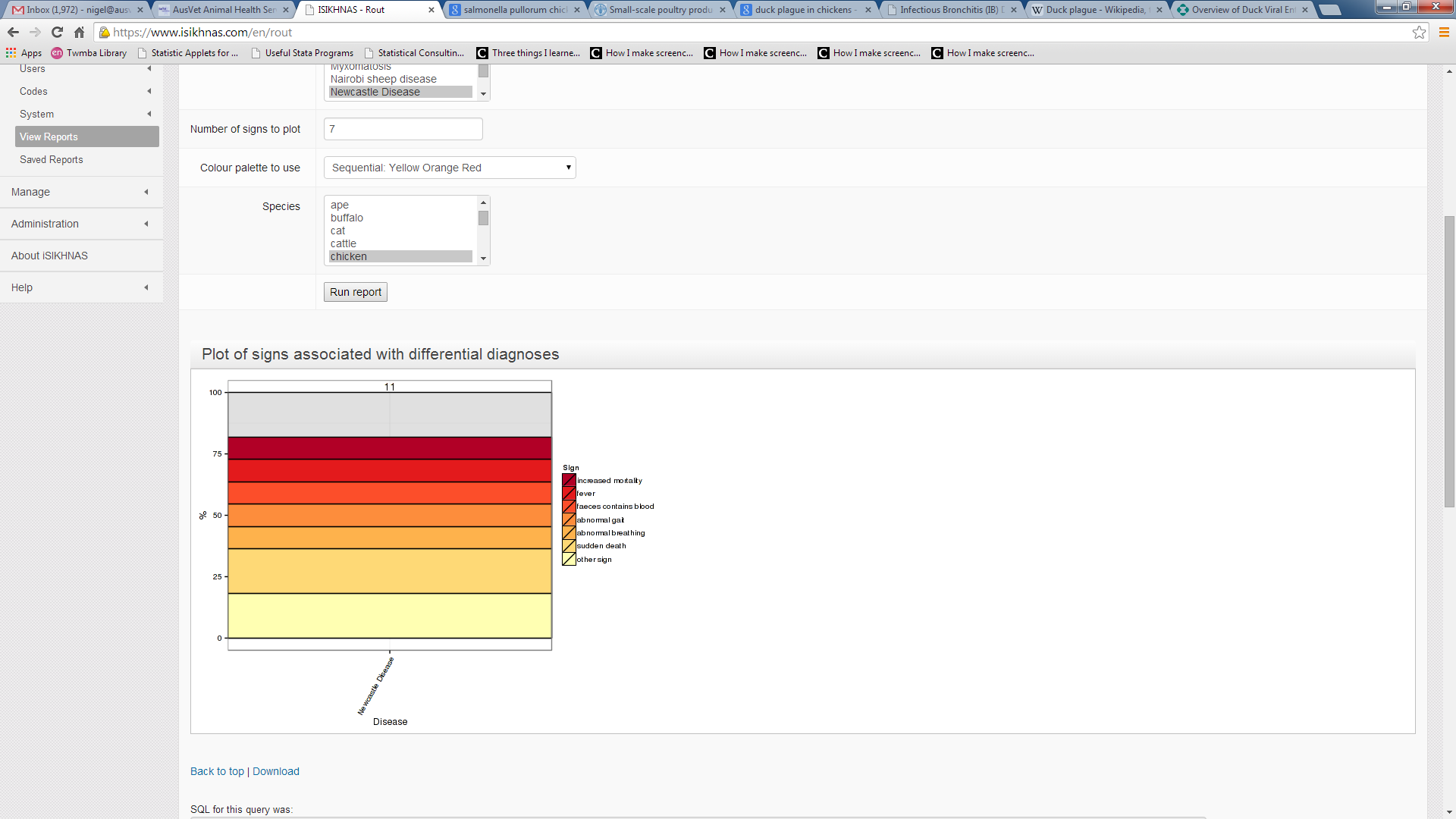 Tanda Fowl cholera
Tanda Pullorum
Tanda Newcastle Disease
Tanda penyakit spesifik yang tercatat di iSIKHNAS
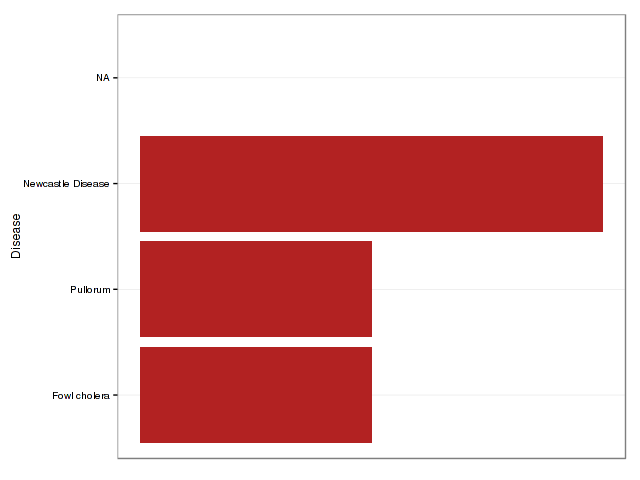 Newcastle disease
Penyakit yang tercatat di iSIKHNAS
Sebagai diagnosa diferensial untuk  kematian mendadak pada ayam
Pullorum
Fowl cholera
Diskusi kelompok – kematian pada ayam
Informasi apa yang bisa anda dapat dari iSIKHNAS untuk dapat membantu persiapan sebelum meneliti penyakit ini?
Masuk ke www.isikhnas.com

iSIKHNAS dapat memberikan latar belakang  informasi yang membantu anda mempersiapkan penyelidikan penyakit
Penyakit/sindrom/tanda apa yang sudah dilaporkan akhir akhir ini di wilayah anda
Apakah ada laporan dan temuan sindrom prioritas
Apakah ada tanda tanda yang terlaporkan dari penyakit tersebut
[Speaker Notes: Facilitators notes
Step 5 – Group activity – Kematian pada ayam

jika ada koneksi internet, masuk ke www.isikhnas.com dan lakukan pencarian langsung]
Diskusi kelompok – kematian pada ayam
Penyelidikan penyakit diselesaikan dengan petugas dinas.
Peternakan sudah dikunjungki, ayam yang sakit dan yang mati sudah diperiksa. 
Sampel darah, swab kloaka dan trakea dikumpulkan lalu dikirim ke laboratorium.
Diagnosa definitif = Newcastle disease. 
Jenis penyakit lain di daftar diagnosa diferensial dikesampingkan (hasil test negatif) atau  sangat tidak mungkin

Silahkan lihat lembar informasi penyakit di manual peserta
[Speaker Notes: Facilitators notes
Step 5 – Group activity – Kematian pada ayam


Slide ini menyediakan informasi tambahan 
Peserta memiliki tambahan latarbelakang  penyakit ND dari manual peserta 

Slide berikutnya berisi aktifitas dan pertanyaan untuk dijawab oleh peserta]
Diskusi kelompok – kematian pada ayam
Newcastle disease. 
Contoh penyakit yang berjangkit (disebabkan oleh agen hidup, dalam hal ini virus) dan sangat menular(menyebar dari satu hewan ke hewan lain)

4. Tuliskan penyebab ND
Bagaimana ND berpindah dari satu peternakan ke peternakan lain di wilayah yang berbeda?
Bagaimana ND dapat berpindah dari satu ayam ke ayam lain dalam satu peternakan?
	Dapatkah  ND menjangkiti manusia
[Speaker Notes: Facilitators notes
Step 5 – Group activity – Kematian pada ayam

Participants have some more background information on Newcastle Diseases in their Participant’s Manual.]
Diskusi kelompok – kematian pada ayam
Newcastle disease. 
Contoh penyakit yang berjangkit (disebabkan oleh agen hidup, dalam hal ini virus) dan sangat menular(menyebar dari satu hewan ke hewan lain)

4. Tuliskan penyebab ND
	Bagaimana ND berpindah dari satu peternakan ke peternakan lain di wilayah yang berbeda? 
Burung burung liar dapat membawa ND walau dengan sendikit tanda penyakit, perpindahan ayam yang terjangkit dari satu peternakan ke peternakan lain, perpindahan pakan, air atau peralatan atau bahkan manusia yang terkontaminasi
[Speaker Notes: Facilitators notes
Step 5 – Group activity – Kematian pada ayam

Participants have some more background information on Newcastle Diseases in their Participant’s Manual.]
Bagaimana ND dapat berpindah dari satu ayam ke ayam lain dalam satu peternakan?
Virus ditumpahkan dari mulut / hidung / kotoran & telur unggas yang terinfeksi dan virus dalam bangkai & bulu unggas yang mati & mungkin dalam air dan pada pakan & peralatan & orang 	
Dapatkah ND menjangkiti manusia?
Dapat, ND menyebabkan gejala seperti flu pada manusia
Dalam sesi ini kita telah membicarakan tentang:
Mengapa suatu penyakit terjadi pada beberapa hewan dan tidak pada yang lainnya

Sebab sebap terjadinya penyakit

Keunggulan iSIKHNAS untuk mempelajari kemungkinan penyebab penyakit sebelum melakukan penyelidikan

Hubungan anttara penyebab penyakit dan mengidentifikasi intervensi (kontrol dan pencegahan) yang diperlukan untuk bekerja melawan penyebab
[Speaker Notes: Facilitators notes
Step 6 – Summary of session

Pastikan tidak ada pertanyaan atau kebingungan peserta terhadap  materi]
Kesehatan hewan yang lebih baik bagi Indonesia
Belajar keterampilan baru
Konsep kunci sesi 5
Penyebab adalah segala sesuatu yang dapat mempengaruhi atau tidak dapat mempengaruhi terjadinya penyakit pada satu atau banyak  hewan

Penyelidikan epidemiologi bertujuan untuk mengidentifikasi penyebab penyakit

Pengetahuan mengenai penyebab suatu penyakit  sering mengarah pada upaya pencegahan dan pengobatan untuk mengurango suatu penyakit di populasi

Penyakit dapat dicegah dengan melakukan sesuatu yang memutus hubungan penting antara berbagai penyebab
Tingkatkan  kepuasan kerja Anda
Selamat bersenang-senang
[Speaker Notes: Catatan fasilitator 
Langkah 6 – Ringkasan sesi 

Garis bawahi konsep kunci yang dibahas pada sesi ini.

Jika waktu memungkinkan, diskusikan poin apapun yang muncul.]